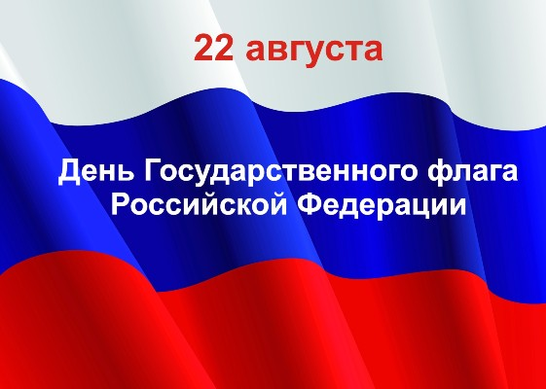 Подготовила: воспитатель Санина Г.М.
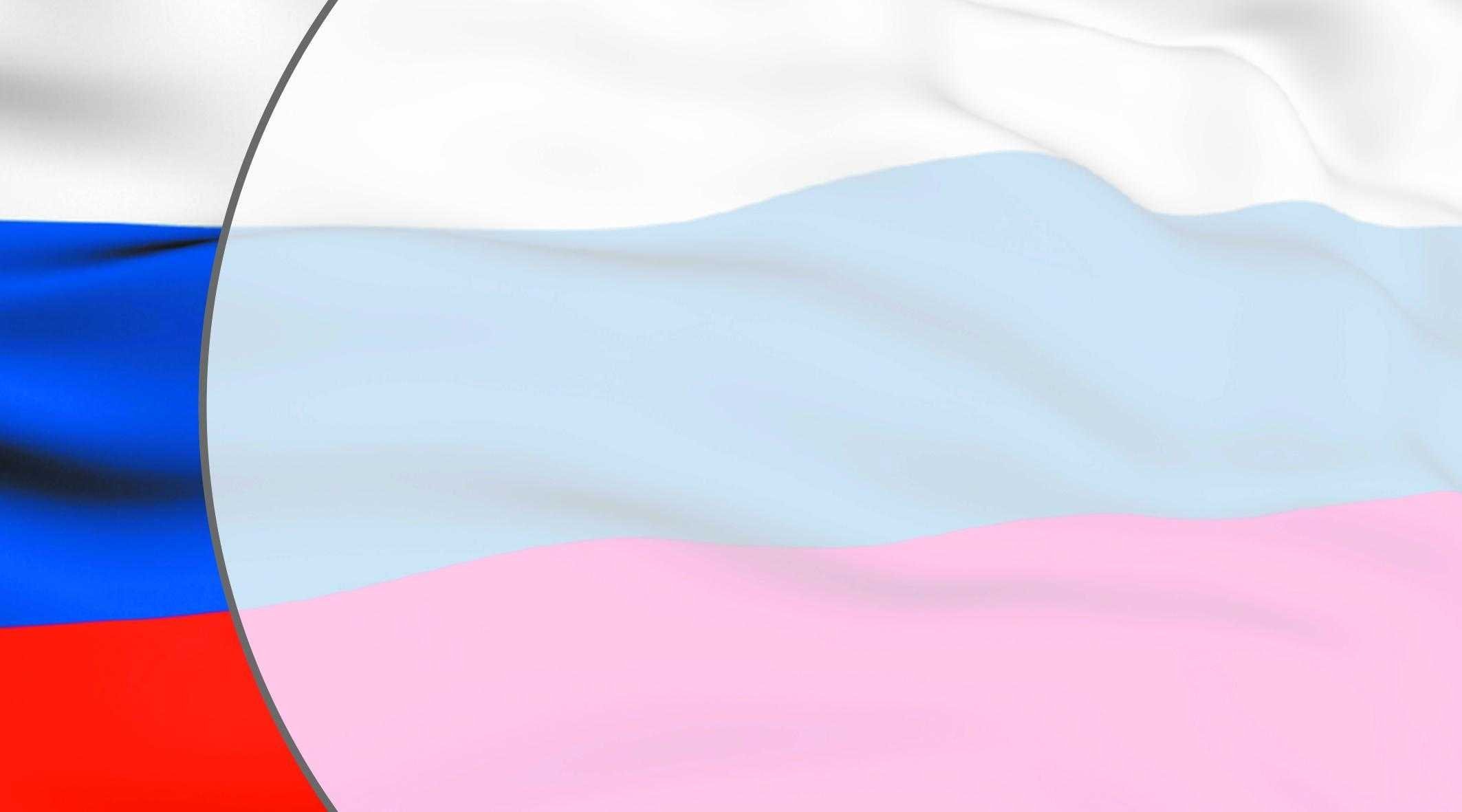 ВИДЫ СИМВОЛОВ
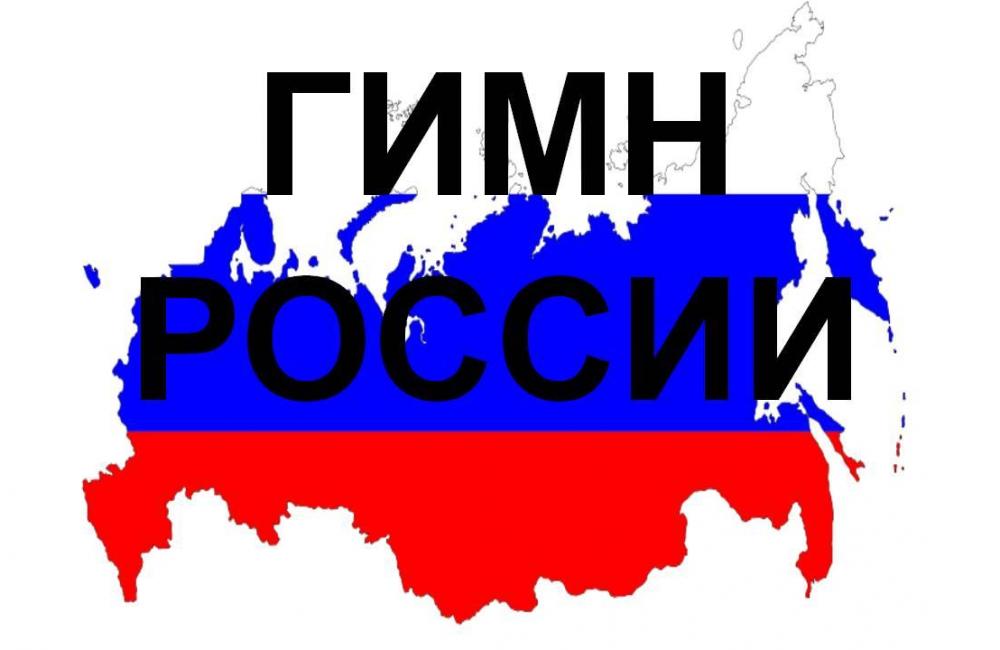 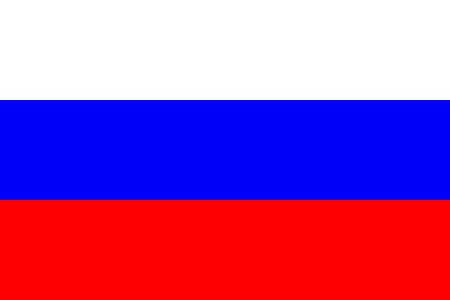 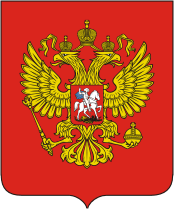 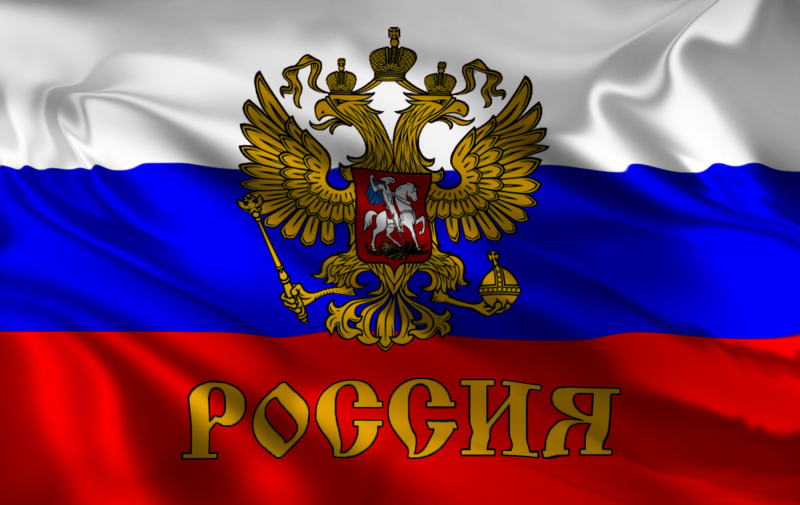 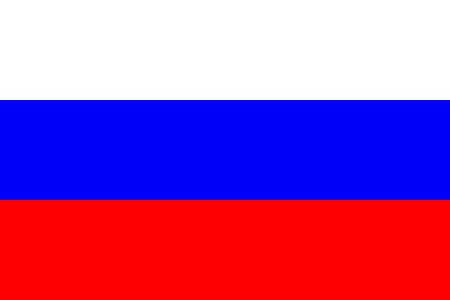 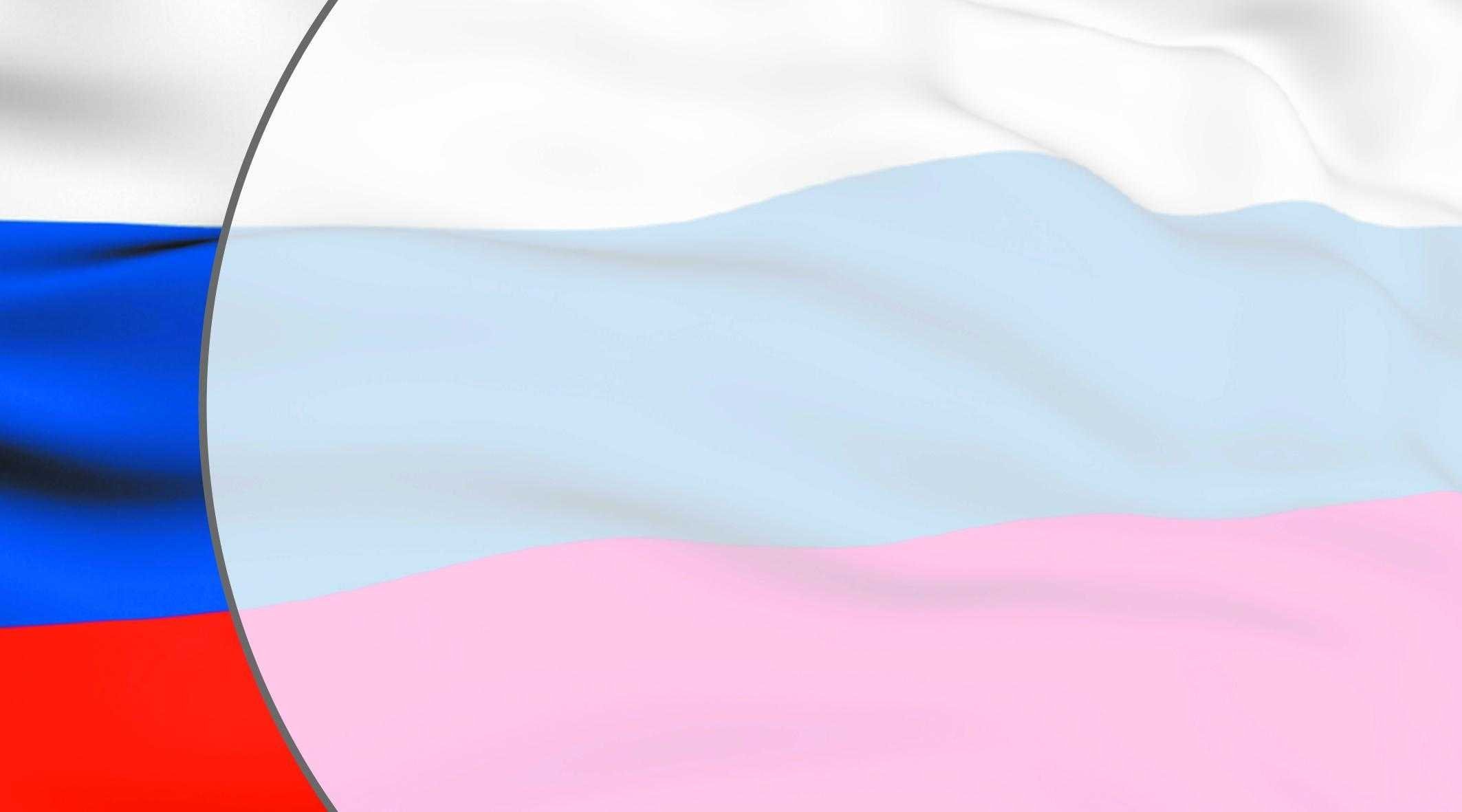 На государственных праздниках, зданиях школ, детских садов, поликлиниках
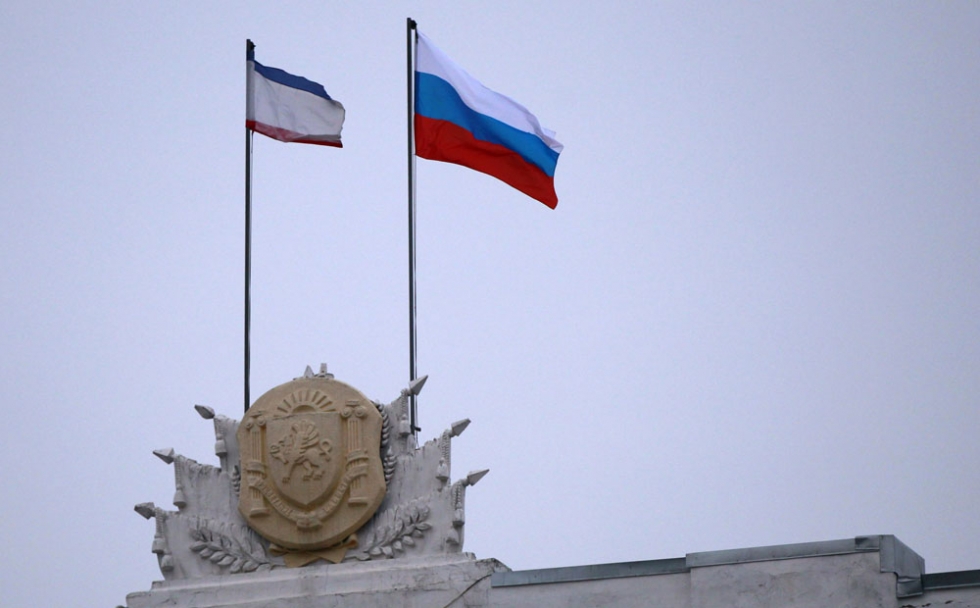 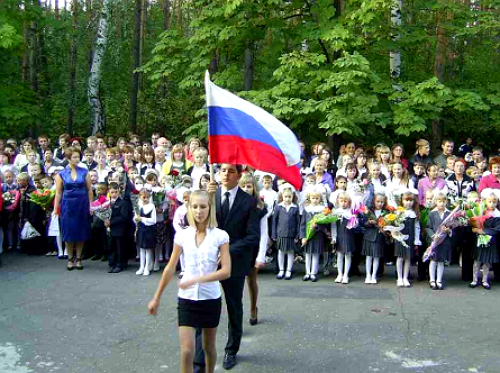 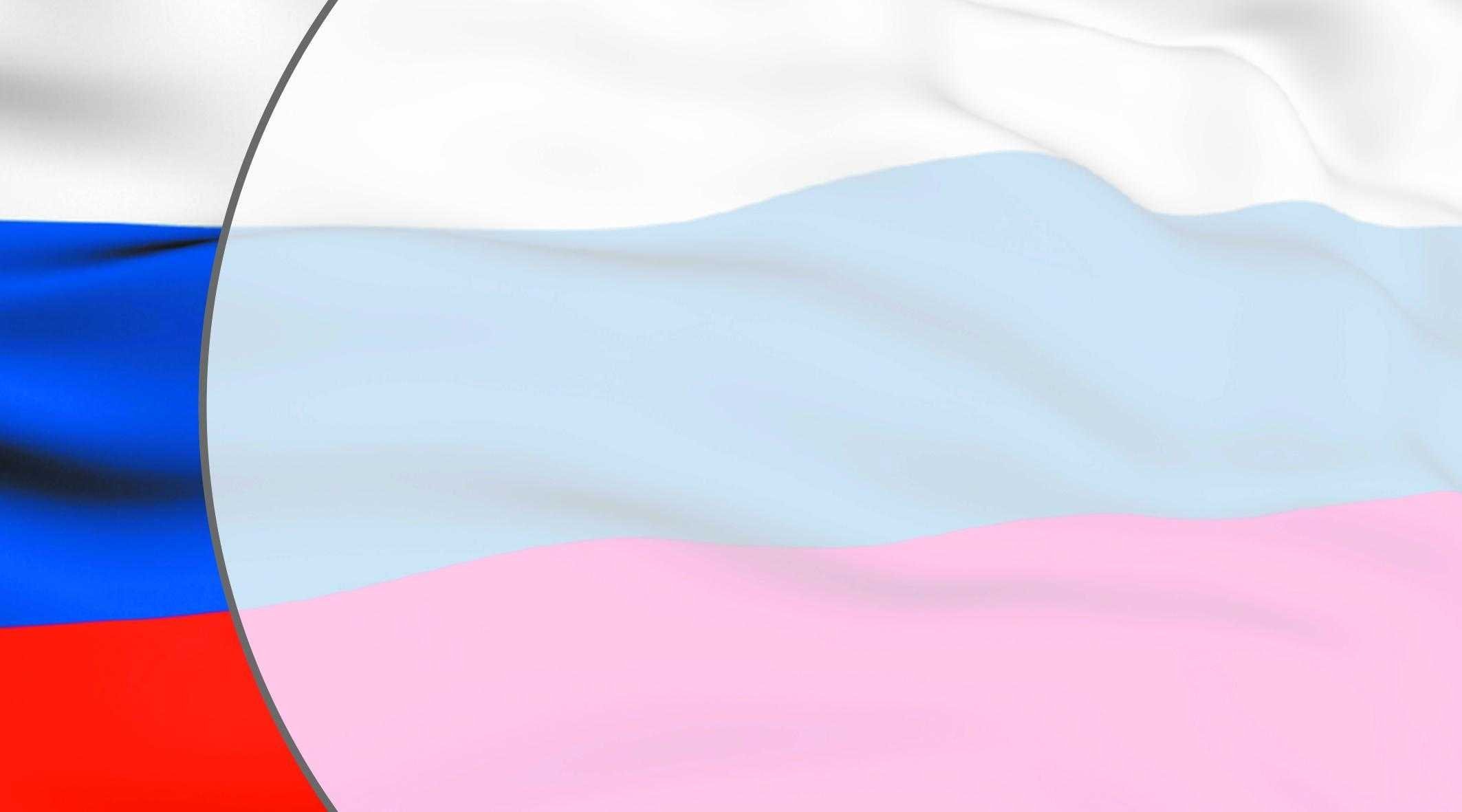 На российских кораблях, военных парадах.
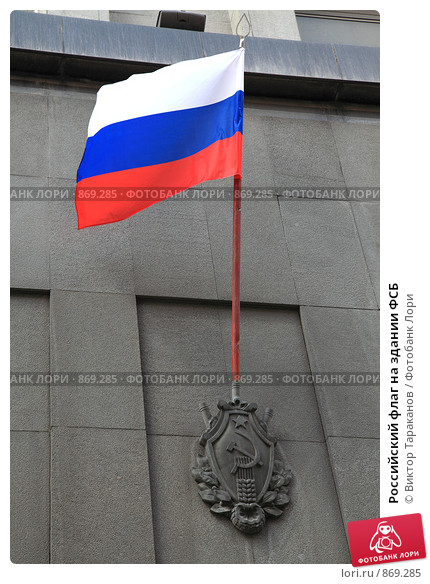 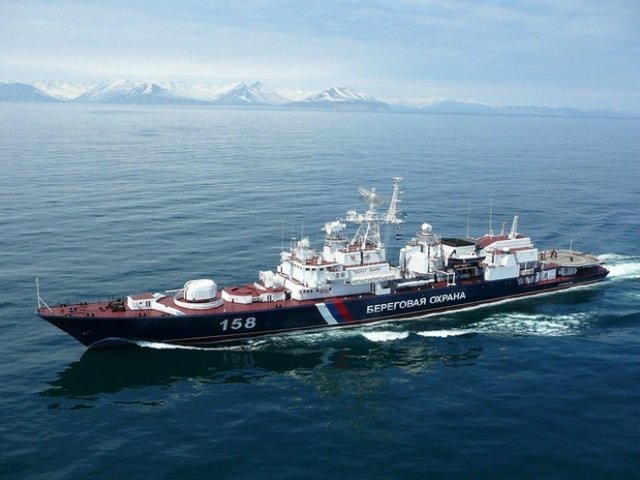 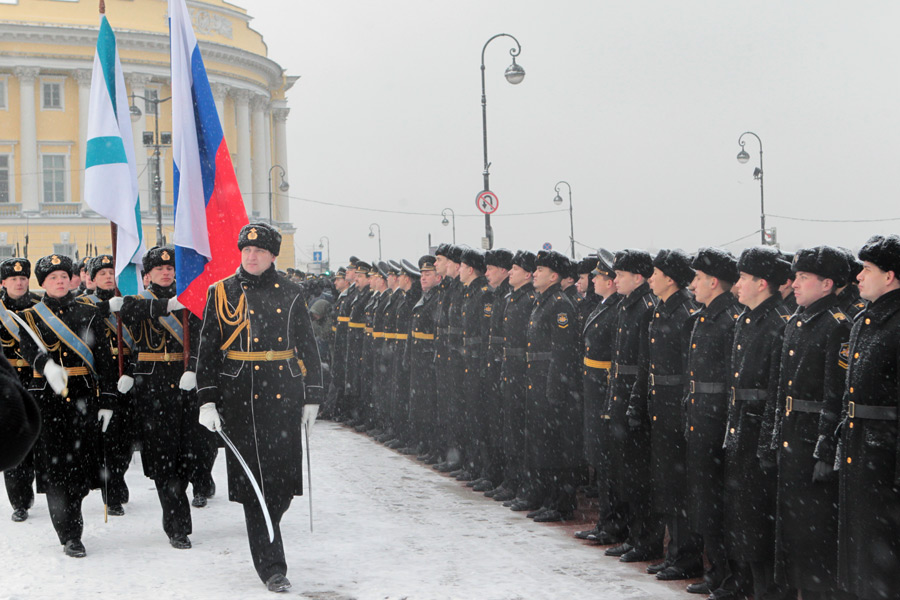 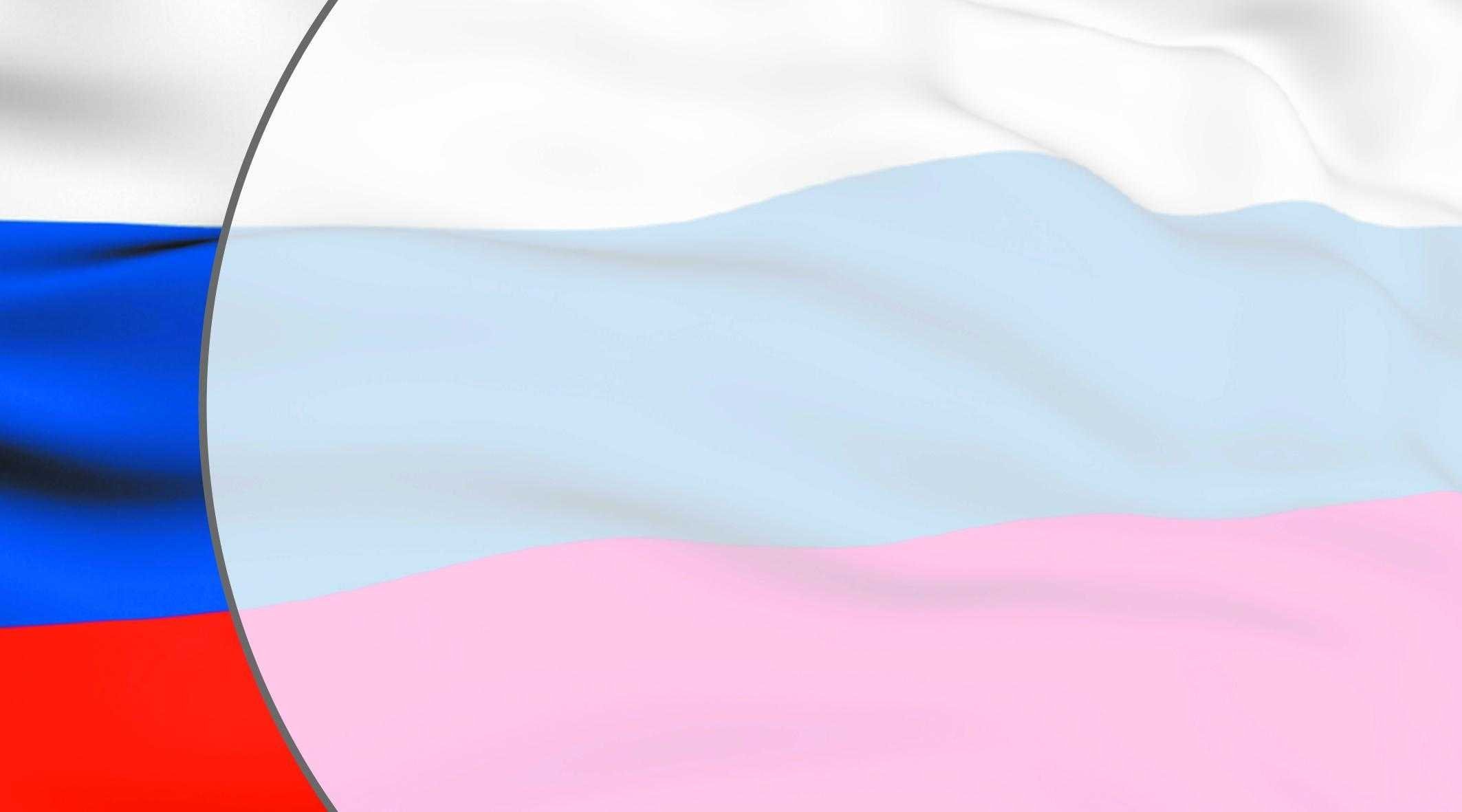 На спортивных праздниках
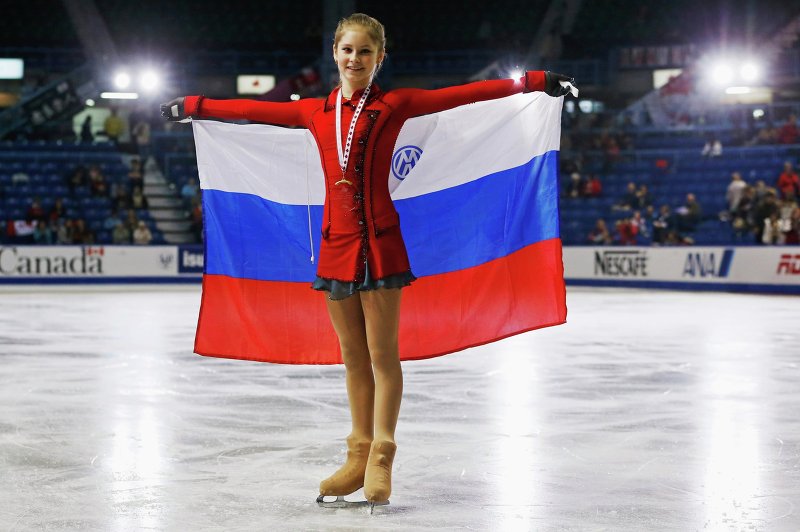 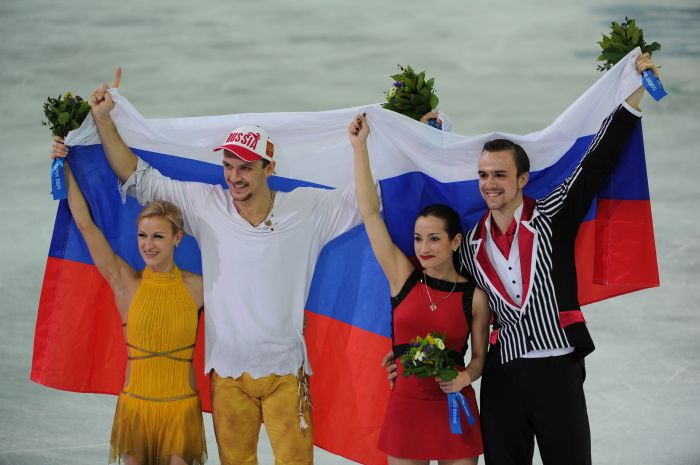 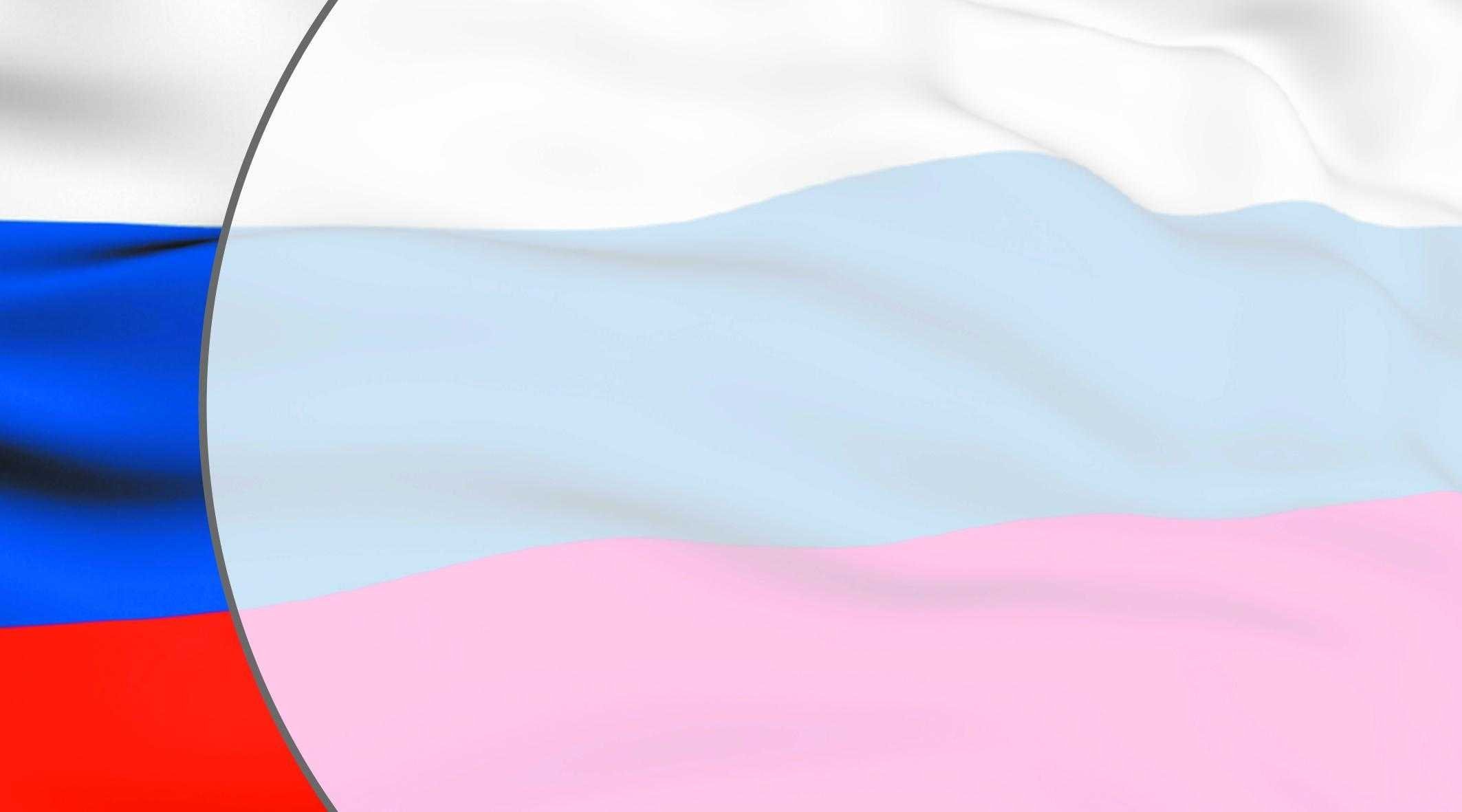 На спортивных мероприятиях, при чествовании спортсменов, на трибунах болельщиков.
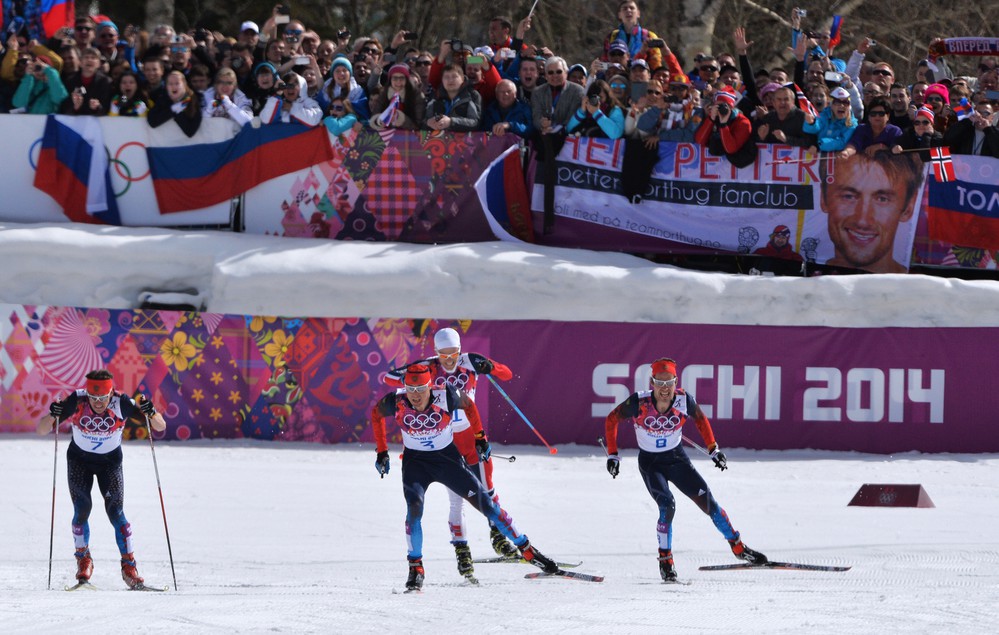 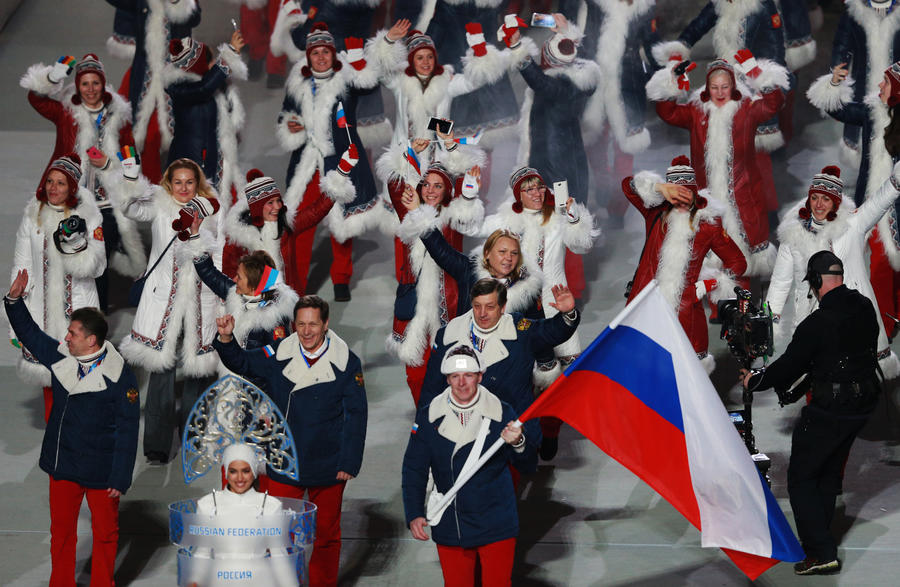 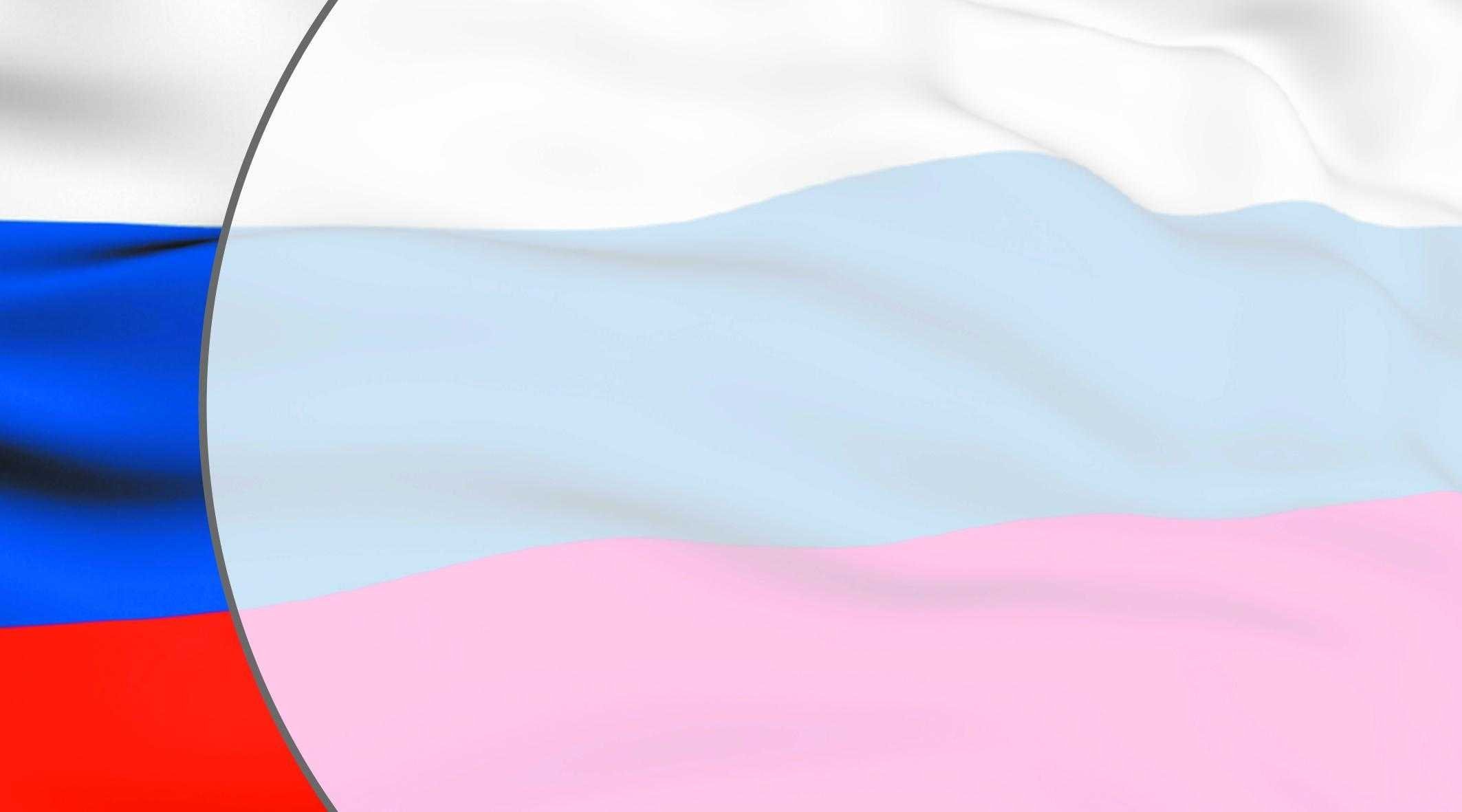 Болельщики изображают его на лице, гордясь за страну в которой живут!
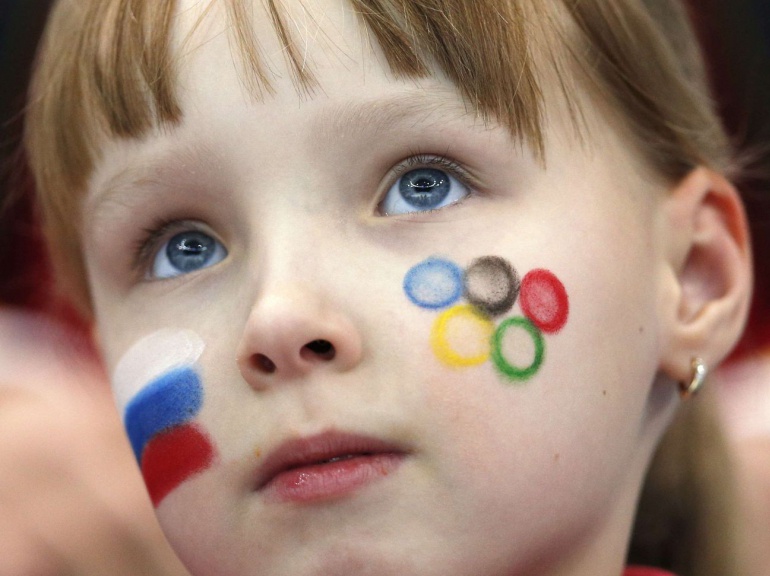 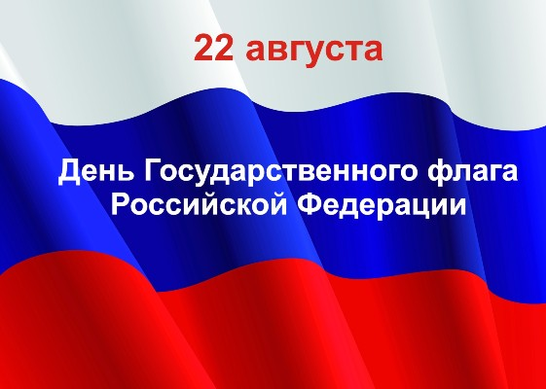 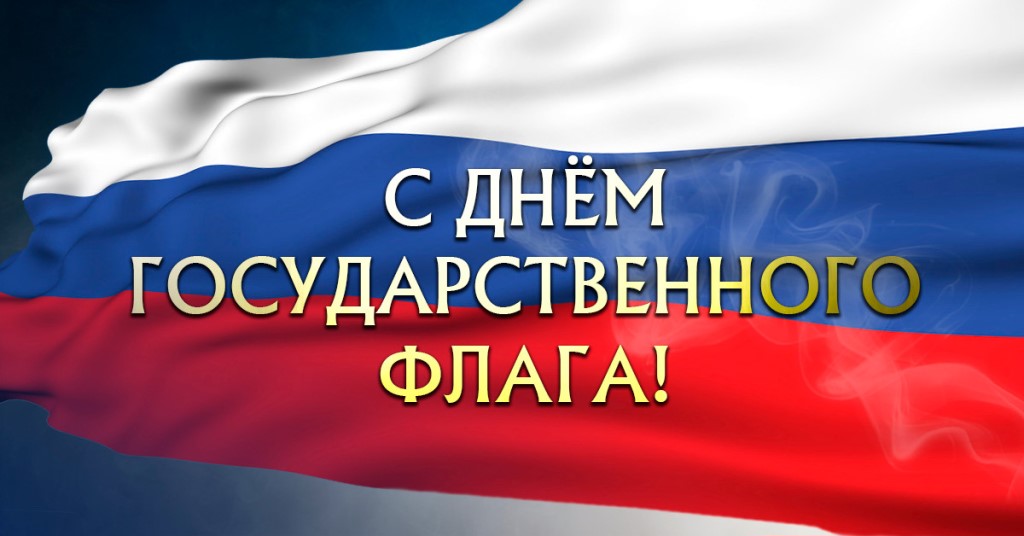 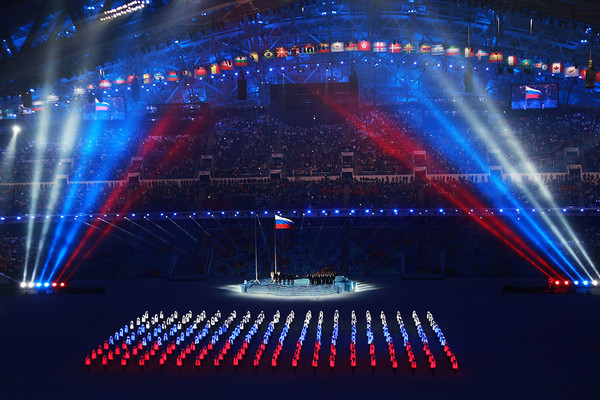